Personajes del Siglo XIX vistos por los artistas2° básico
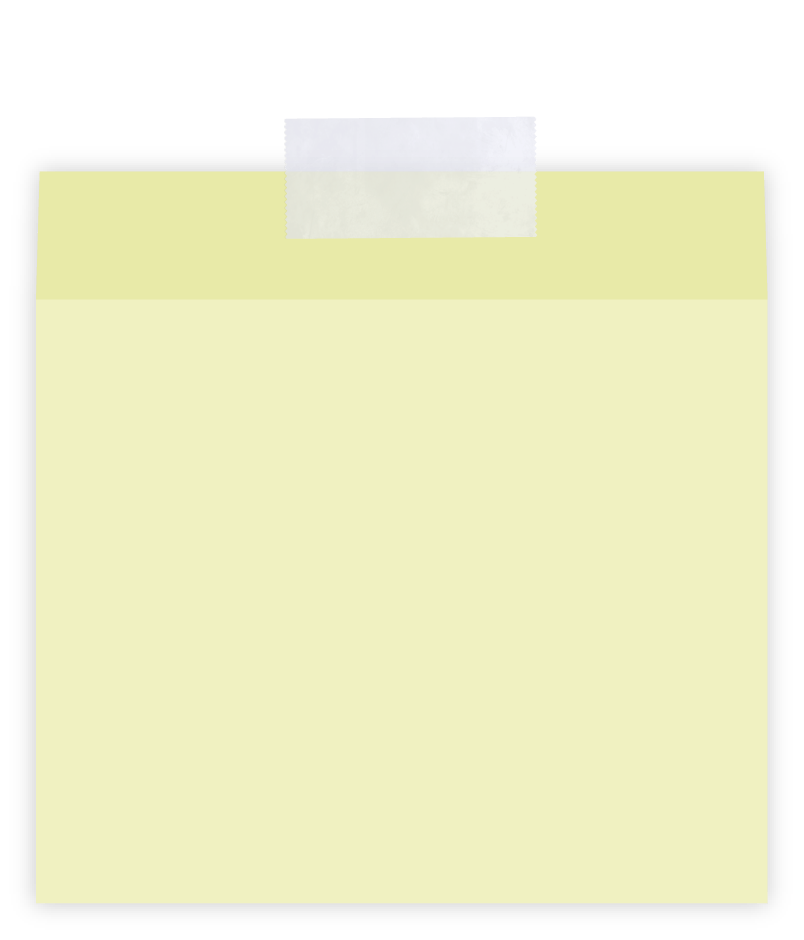 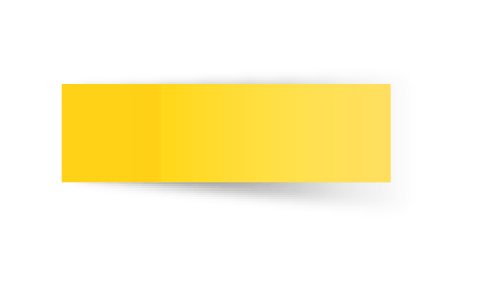 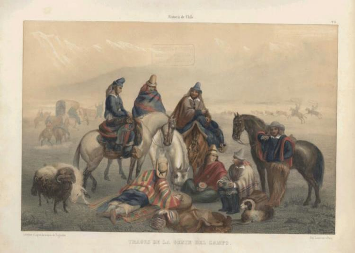 Lira
Rugendas
Gay 
Mochi
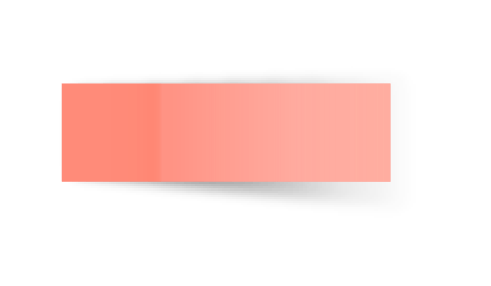 objetivo
Comunicar y explicar sus impresiones de lo que sienten y piensan de obras de arte por variados medios. (OA 4)
actividad
Describen a diferentes personajes chilenos observados en dibujos, grabados y pinturas de Claudio Gay ,Mauricio Rugendas, Juan Mochi, Pedro Lira (aguatero, minero,  vendedor y huaso, entre otros). Seleccionan a algunos de los personajes observados y escriben una historia acerca de ellos.
Claudio Gay



Naturalista e historiador francés que estudió, dibujó y pintó la  flora, fauna, personajes  y paisajes chilenos.
En 1828, viaja a Chile, donde realiza  clases y  da a conocer la flora, fauna personajes  y paisajes de un país casi desconocido, en esa época.
Su trabajo lo llevó a viajar a lo largo y ancho de Chile.
Adivina buen adivinador ¿qué están haciendo los personajes?
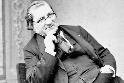 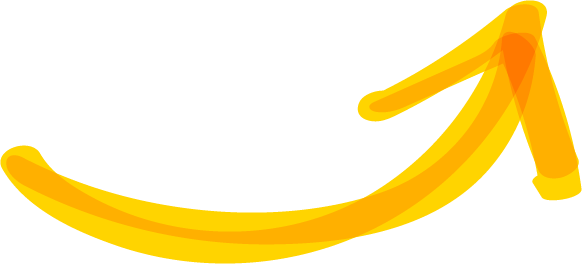 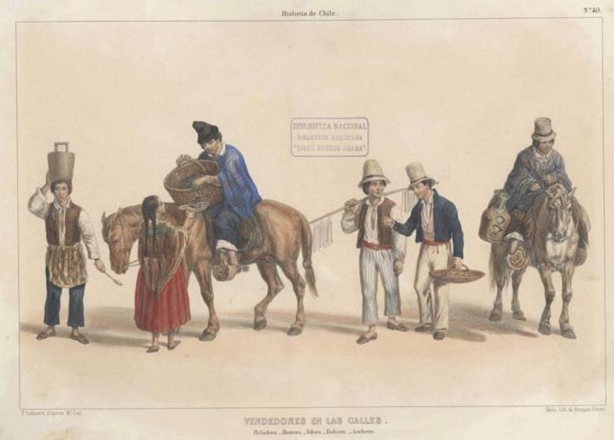 Assignment
Describe here the topic of the section
About the Topic
Describe here the topic of the section
Vendedores en las calles, heladero, brevero, velero, dulcero, y lechero.
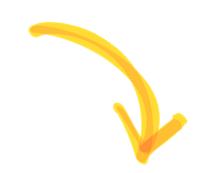 ¿Qué están haciendo estos otros personajes?
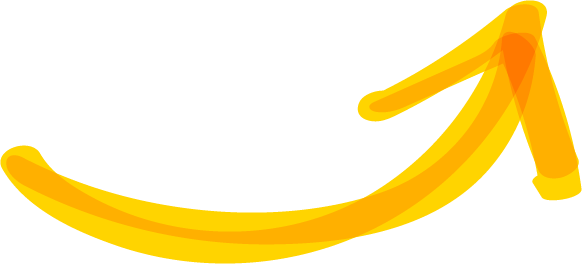 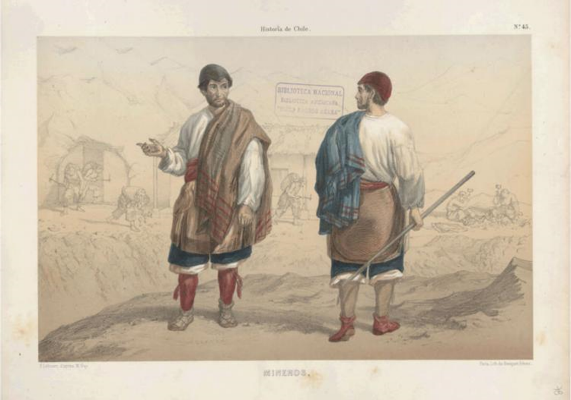 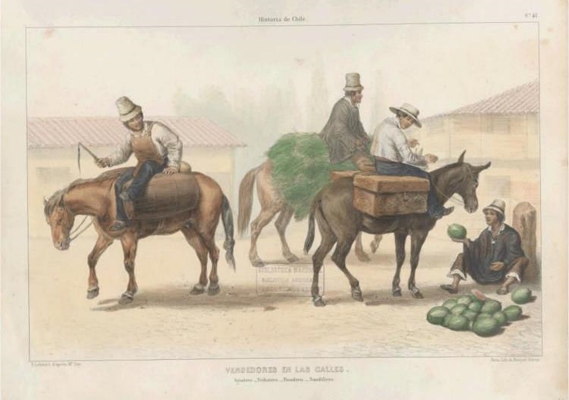 Vendedores ambulantes, siglo XIX.
Mineros
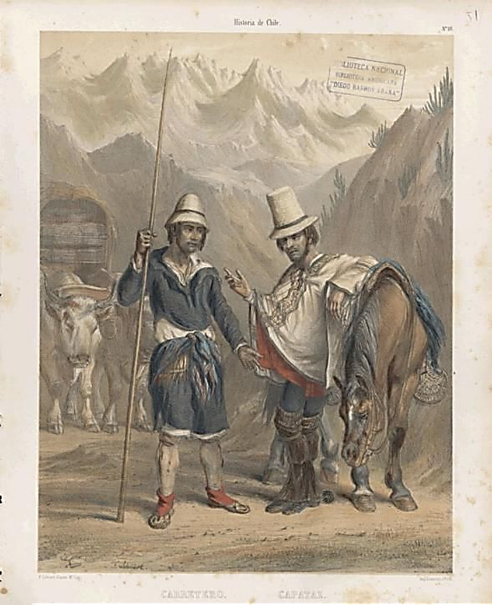 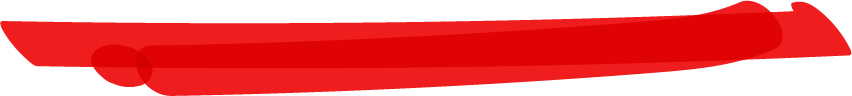 ¿Qué hacían los carreteros y los capataces?

¿Qué animales usaban los carreteros para transportar las cosas? 

¿Qué elementos del vestuario de los personajes te llaman la atención ?

¿Qué elementos de vestuario de los personajes usan actualmente  los huasos?
Carretero y capataz
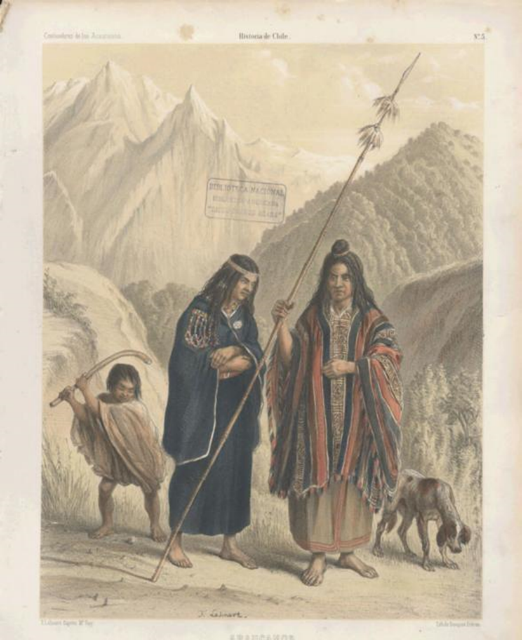 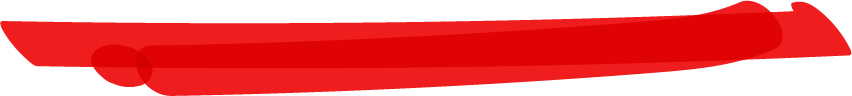 ¿Qué elementos del paisaje nos hace pensar que los Mapuches vivían en el sur de Chile?

¿Ha cambiado la vestimenta de los Mapuches Mapuches en la actualidad? Explica.
Araucanos en el siglo XIX
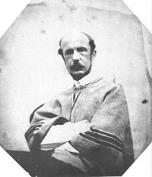 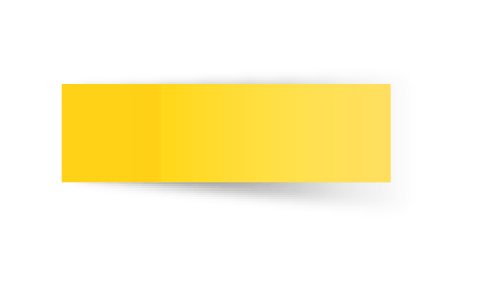 Mauricio Rugendas

Pintor y dibujante alemán, conocido por sus dibujos y pinturas de paisajes y personas de varios países latinoamericanos durante la primera mitad del siglo XIX.
Llega a Chile en 1834 y vive en Talca hasta 1845 donde desarrolla dibujos y pinturas que tienen como tema a campesinos, mapuches y paisajes de diferentes regiones.
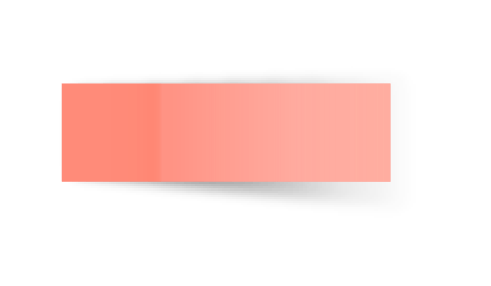 ¿En qué ha cambiado Santiago?
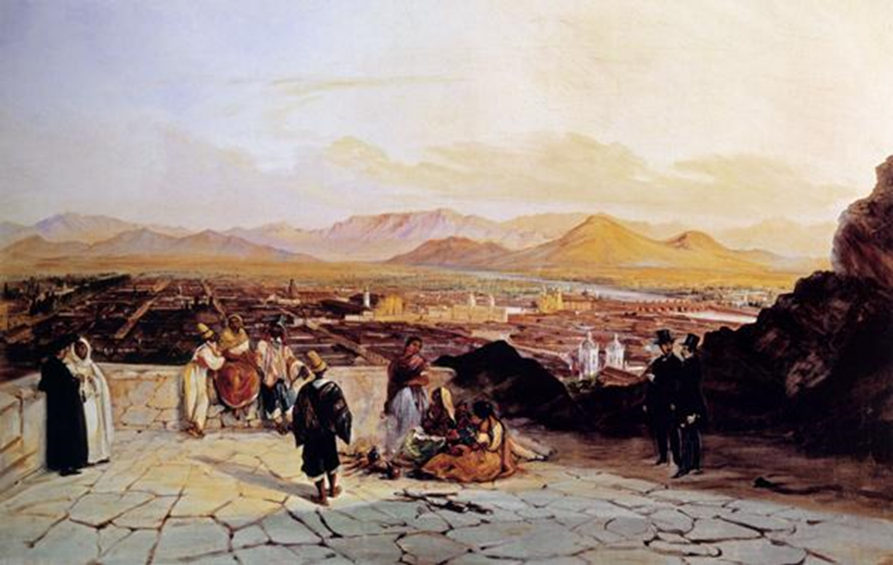 Vista de Santiago desde el Santa Lucía
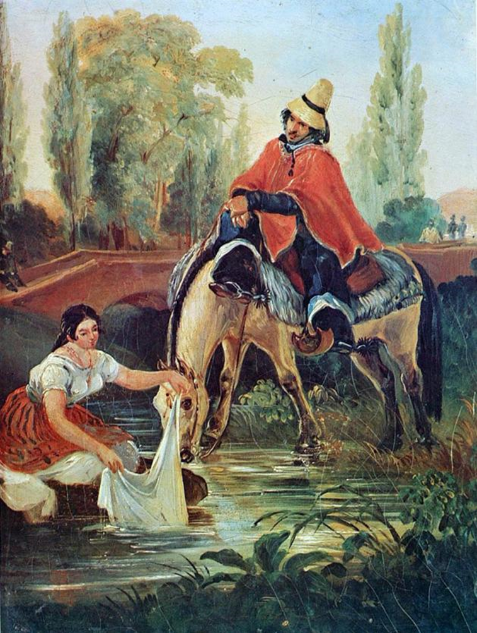 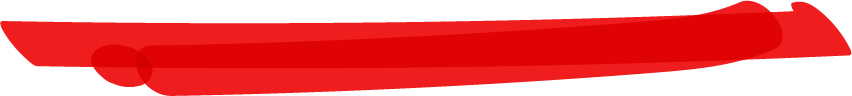 ¿Por qué esta pintura se llamará  «El Huaso y la Lavandera?

¿Qué están haciendo los personajes de la pintura?

¿ Sobre qué estarán conversando?

¿Qué pasaría si los personajes se pudieran mover?
El huaso y la Lavandera
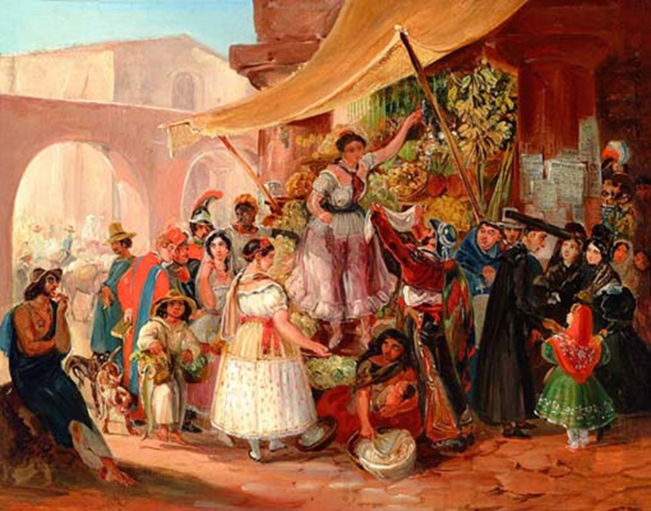 La Reina del Mercado
Juan Mochi
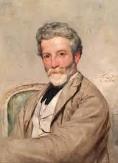 Pintor italiano que vivió en Chile por algunos años y fue uno de los directores  de la academia de pintura de la época (siglo XIX).

Su pintura es realista y narra costumbres de nuestro país.
¿Qué les llama la atención de esta pintura?
Describan lo que esta pasando en ella.
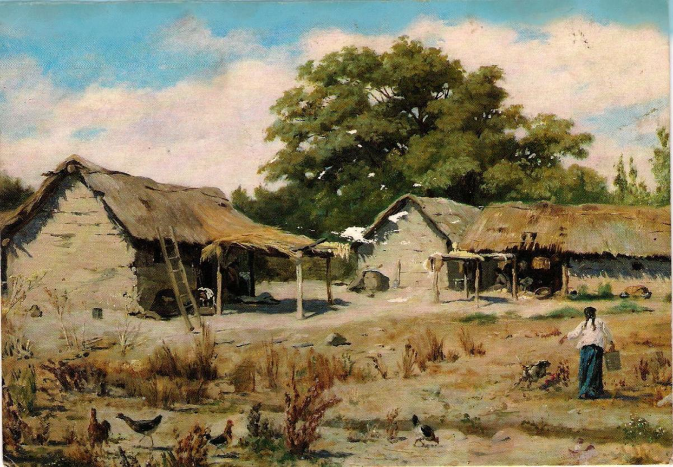 Escena campesina
Pedro Lira
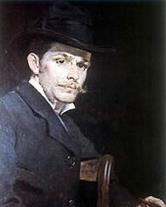 Fue un destacado pintor chileno  que aportó al desarrollo cultural del país. Pintó paisajes, cuadros históricos y retratos, especialmente de mujeres.
Se caracterizó por pintar en diferentes estilos, pero las obras que observarán a continuación  se clasifican dentro del realismo, cuyos temas son la  realidad social en nuestro país.
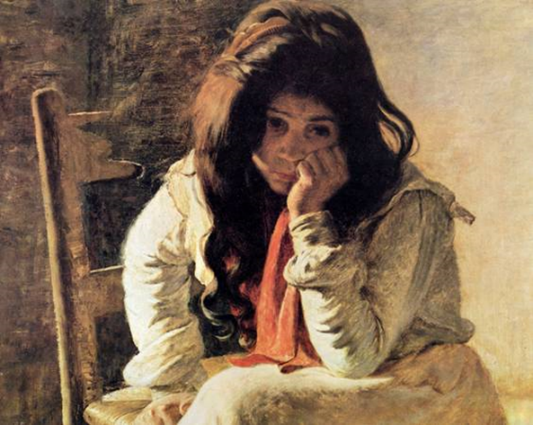 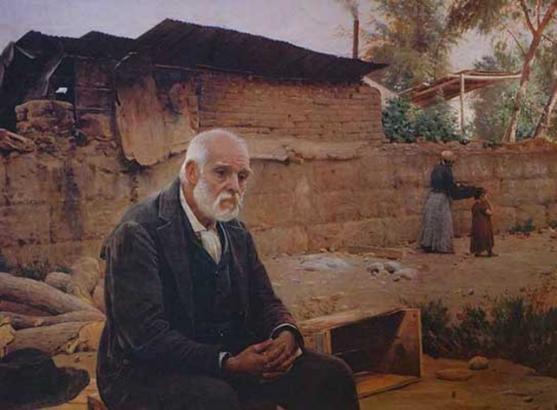 El Golondrinero
Mujer de pueblo
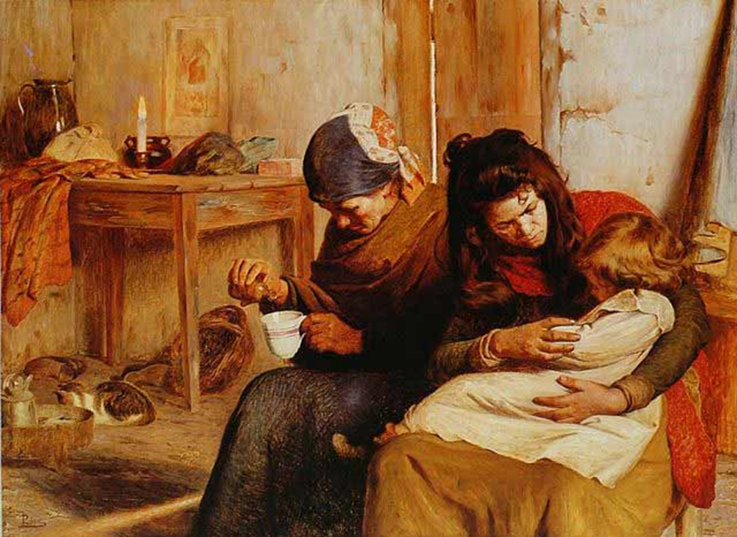 El Niño Enfermo
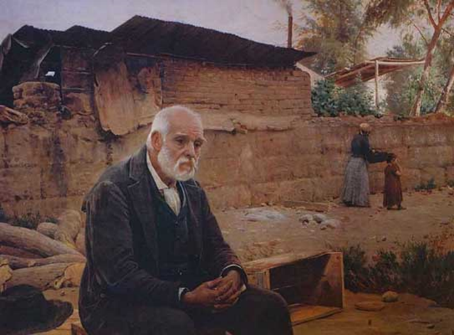 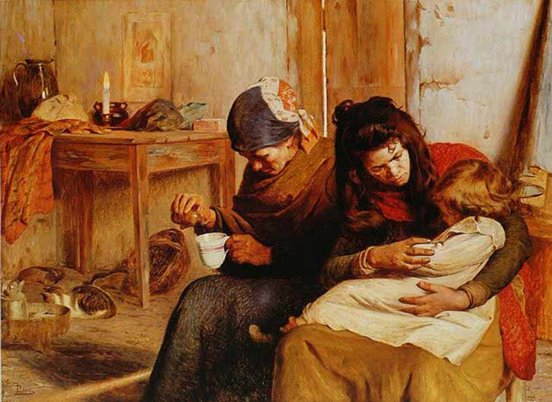 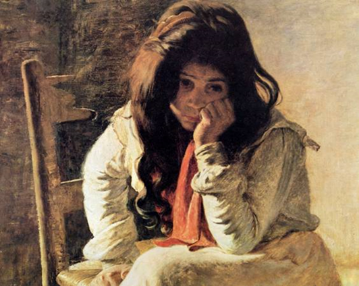 ¿Cuáles son los temas de estas pinturas?
¿Qué te recuerdan?
¿Por qué estas pinturas son realistas?
Imágenes en memoriachilena.clartistasvisualeschilenos.clslidesgo.org